欧洲经济和贵金属预测
Jeremy East
Jeremy.East@sc.com
+44 20 7885 3927
2013年5月28日
免责声明附录中含有重要的免责声明信息
增长重点：2012年第四季度欧洲北部和南部遭受重压
德国在债务危机后的经济恢复在2012年逐渐消退，但可能在2013年再次复苏。其他国家情况不荣乐观（根据不同基数重新计算的GDP增长率（2008年第一季度为基准值100））
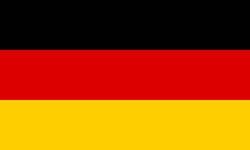 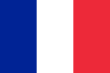 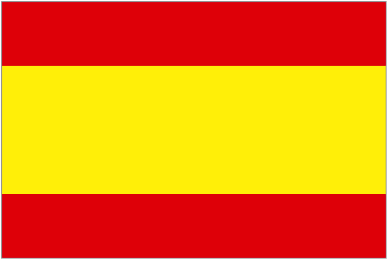 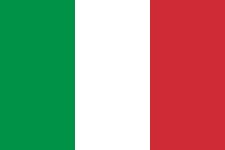 2
2
注：第4季度的GDP数据是根据国家官方统计局的初步预测数据s来源：Datastream、渣打研究h
欧元区短期调查：正在改善，但起点较低经济低迷可能持续至2013年上半年
GDP增长可能在整个2012年上半年保持低迷 欧元区复合PMI：2011-13 vs. 2008-10
预计从下半年开始将出现缓慢的恢复 欧盟统计局信心调查
增长/下降上限
最新
3
来源： Bloomberg, Datastream, 渣打研究
[Speaker Notes: Updated 5 Jan]
黄金牛市经历考验，失守长线支持价位
（现货价格，单位：美元/盎司）
市场在2011年的价格最高值超过1,900美元/盎司
随后的走势偏弱并且未能创下新高
2012年四季度：美联储宣布第三轮量化宽松货币政策后，市场出现短期的走高
2013年一季度：日本银行启动大规模刺激计划，但未能推动价格上涨
2013年3月/4月：现货ETF加快抛售，原因是风险偏好上升，并且股市回暖
2013年4月中旬：对冲基金的抛售进一步让金价降至关键支持水平以下，诱发新一轮的抛售热潮
2013年4月下旬：随着价格走低，现货黄金的买入强势反弹，并且溢价攀升
4
4
来源： Bloomberg
相对伦敦的上海黄金溢价
相对伦敦的上海黄金溢价（美元/盎司）伦敦金价(LHS)；上海溢价(RHS)
随着伦敦金价的走低，上海溢价在2013年4月创下多年来的新高
高位的溢价通常预示着金价的拐点，并且是市场下跌情况下的买入信号
中国的外汇储备在一季度增加了1570亿美元；假设黄金储备占2%，即意味着黄金储备增加了70吨
5
5
来源： GFMS
央行重新考虑将黄金价值作为经济稳定基础
吨
全球范围内，央行在经济衰退期间都积极抛售黄金，尽管受到央行售金协议(CBGA)的限制
黄金出售量在2005年夏达到顶峰，然后稳定地缩减
2008/2009年的信贷危机改变了人们对于避险资产和稳定性来源的看法
黄金的买入量在2010年3月达到峰值，同比增长890吨
我们预计买入将持续维持强势，尽管近期金价有所下跌
6
6
来源：Bloomberg, 渣打研究
欧元区一直积极抛售黄金，直至最近才有所改变
吨
欧洲央行在2001年是黄金净买方，随后在信贷危机开始后掀起售金热潮
CBGA的售金量上限为每年400吨，该协议将在2014年9月重新制定
黄金持有量从2001年初的12,569吨下跌至2013年3月末的10,783吨
塞浦路斯紧急援助计划所引发的对黄金抛售的猜想导致人们对其他欧洲央行平仓的担忧
德国、法国、意大利等国家的储备中有超过70%是黄金，而葡萄牙更是高达90%。
7
7
来源： Bloomberg, 渣打研究
美国管理基金净仓位持续走低
CFTC 管理基金仓位（黄金）单位：千份合约'
随着全球经济复苏放缓，和股票市场的回暖，美国管理基金仓位截至2013年持续走低。
统计数据显示，这些仓位的趋势和金价的短期走势之间有着较为密切的关系
2013年4月：仓位目前处于稳定水平，但断言触底还为时尚早
8
8
来源： Bloomberg
主要现货黄金ETF大幅受挫
主要现货黄金ETF百万盎司
现货ETF的投资者开始大幅减少多头仓位，并且未来几月可能还会进一步卖出
金价下跌，从而可能推动平仓
这一波黄金卖出热潮将在一段时间内影响冶炼厂的产出并补足供应链的供应
9
9
来源： Bloomberg, 渣打研究
黄金弱势的技术角度示意图
从技术角度上看，黄金市场的弱势是因为关键支持价位的失守，以及重新形成新的支持价位的需要 （美元/盎司）
1,530美元/盎司附近的长期支持价位的失守具有非同寻常的意义，市场尚未出现明确的触底价位
目前的反弹较为明显，但仍需获得支持价位所提供的下跌阻力
再次探底的风险仍然较高
10
10
Source: Bloomberg
黄金供需平衡和价格预测
单位为吨（另有标明的除外）
11
11
来源： GFMS, 渣打研究
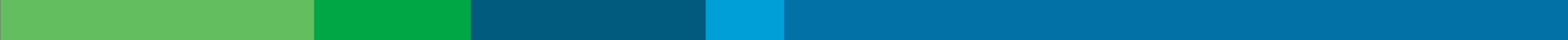 全球免责声明（第一页，共两页）
分析师证明披露 负责本研究报告内容的研究分析师证明如下： （1）研究分析师在本研究报告中所表达或总结的观点准确反映了他们对标的证券及发行人及/或其他标的事项的个人观点，且（2）他们的报酬与本研究报告所含的具体建议或观点没有直接或间接关系，无论是过去，现在还是将来。 一般来说，建议的效用是评估分析师绩效的一个因素。 
全球免责声明：  渣打银行及/或附属公司（下文统称为“渣打银行”）对本文件或本文件所含或提到的任何信息不做任何陈述或保证，无论是明示、默示或强制性陈述或保证。 本文件所含信息仅供参考目的。 本文件不构成向任何人员发出达成任何交易或进行任何对冲、交易或投资策略的任何要约、建议或推荐，也不得视为对将来价格或费率可能变动情况的任何预测，或声明该可能变动情况不会超过任何示例所说明的范围。 本文件所说明的证券价格（有提到时）为截止所述日期的价格，并不表明任何交易都可以以该价格实现。 虽然分析师在准备本文件过程中已经尽到了各种合理注意义务，但对于本文件可能含有的事实错误或任何观点，分析师不承担任何责任。 本文件并不专门针对某个特定人员的具体投资目标或财务状况而编制，因此本文件的内容并不适用于所有投资者。 文件中所讨论的任何投资也不适用于所有投资者。 本文件用户应就投资本文件所提到的任何证券、金融工具或投资策略的恰当性征求专业意见，且应知道，任何针对未来前景的声明有可能不会实现。 本文件所含的观点、预测、假设、估计、派生估值、前景预测及价格目标（如果有时）为适用于文件所提到日期为止，且将随着时间的变化而改变，我们不做任何事先通知。 我们的建议将随时进行回顾。 本文件所提到的任何证券或金融工具的价值及收益可能会发生变化，投资者的投资回报可能低于投资额。 我们对于任何后期回报不做任何保证，且可能发生原投资本亏损的情况。 以外币计价的证券及金融工具的价格将根据汇率的波动而发生变化，汇率的波动对于该证券及金融工具的价值、价格或收益可能产生积极影响，也可能产生消极影响。 过去的表现并不表明将来可以实现类似的结论，本文件对于任何后期表现也不做任何陈述或保证。 虽然我们已经在合理范围内尽最大努力更新本文件所含信息及观点，但是，由于法律、法规或其他原因，我们可能无法更新该信息及观点。 相应的，我们也可能获得本材料所没有反映的信息，而且我们可能在该该信息公布之前或之后就针对该信息采取了行动或使用了该信息。 渣打银行不是法律或税务顾问，也不提供法律或税务意见。 对于投资所涉及到的法律或税务问题，应该咨询独立法律及/或税务专业人员的意见。 渣打银行及/或相关公司在本文件所提到的任何证券、工具或货币中具有利益。 渣打银行及/或渣打银行公司集团的任何成员或各自的高级管理人员、董事、雇员，包括本文件准备或发行过程中所涉及到的人员，在法律允许的范围内，可能持有或出售本文件或网站所提到的任何证券或金融工具，或在该证券或相关投资中具有重大利益，或可能是该投资相关的唯一市商，或提供或已经向该投资发行人提供咨询、投资银行服务或其他服务。 渣打银行在其研究部门及不同的公众和私人业务部门中设置了不同的政策、程序和物理信息防火墙，以帮助确保各种保密信息（包括内部信息）不会被披露，但根据监管机构的政策、程序及规则而进行的披露除外。 本文件所含的数据、观点及其他信息可能是从公众来源中获得。 渣打银行对于从公众来源中所获得的信息的准确性或完整性不做任何陈述或保证。 在本文件所提到的任何事项上，我们建议投资者自行独立作出判断（必要时，寻求专业人员的建议），且不将本文件作为任何交易、对冲或投资决策的依据。 对于因使用本文件而直接或间接产生的各种损失或赔偿（包括特殊、附随、偶然、惩罚性或惩戒性损害赔偿），包括因为本文件、文件内容或相关服务的任何缺陷、错误、不完善、误差、疏忽或不准确而产生的损失、损害或费用，或因本文件或本文件任何部分或相关任何内容的不可获得性而产生的损失、损害或费用，渣打银行不承担任何责任，也不承担任何后续责任。 本材料仅供指定用户使用，且在任何国家中，如果本文件向私人/零售客户发行需要发行人的登记或许可，而发行人又没有登记或许可时，本文件仅能提供给专业及机构投资者。
12
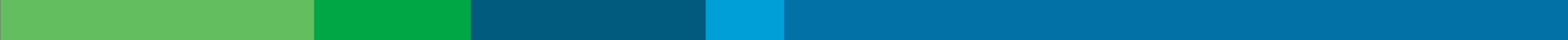 全球免责声明（第二页，共两页）
特定国家披露-如果您在下述所列国家收到本文件，请注意下述内容： 
英国及欧洲经济区： 渣打银行已在英国获得审慎监管局的授权，并受金融行为监管局和审慎监督局的监管。 本文件不指向欧洲经济区的散户客户，具体见2004/39/EC号指令的定义。 本文件的任何内容都不得视为2004/39/EC号指令所定义的私人建议或投资咨询。 澳大利亚： 渣打银行持有的澳大利亚金融服务许可证的许可号为： 246833，所持有的澳大利亚企业注册号为:ARBN:097571778 097571778)。 澳大利亚的投资者应注意，本文件仅供2011年《澳大利亚公司法》第761G节及《公司条例》所定义的大户投资者。 本文件不适用于2011年《澳大利亚公司法》所定义的“散户”人员。巴西： 渣打银行根据巴西证券交易委员会第483/10号指令的规定履行披露义务。 本研究没有在巴西进行。 本报告有研究分析性独立、自主地完成，包括与渣打银行相关的部分。 本报告所提到的证券还未根据巴西证券交易委员会的要求进行登记，且不会在该委员会进行登记，且不得在巴西提供或出售，但根据登记要求的豁免情形及根据巴西证券法规定进行的出售除外。 中国： 本文件由渣打银行（中国）有限公司发行，并归属于渣打银行（中国）有限公司，渣打银行（中国）有限公司主要由中国银行业监督管理委员会、国家外汇管理局及中国人民银行监管。 香港： 除建议进行期货合约交易的部分外，本文件由渣打银行（香港）有限公司发行，并归属于该公司，渣打银行（香港）有限公司由香港金融管理局监管。 日本： 本文件仅向《日本金融工具及交易法》所定义的特定投资者发行，且仅用于参考目的，不得用于推荐进行《日本金融工具及交易法》所定义的金融工具交易或《日本银行业法》所定义的任何特定存款操作等目的。 新加坡： 本文件由渣打银行新加坡分行发行，且仅向《新加坡证券及期货法》第289章定义的合格投资者、专家投资者或机构投资者发行。 对于本文件所产生或相关的任何事项，新加坡收件人应联系渣打银行新加坡分行。 南非： 渣打银行已根据2002年37编《金融咨询及中介服务法》第8节的规定获得金融服务提供商的许可。渣打银行是2005年34编《国家信用法》下的注册信用提供商，注册号为：NCRCP4。 阿联酋（迪拜国际金融中心） 渣打银行受迪拜金融服务监管局迪拜国际金融中心的监管。 本文件仅供专业客户使用，不得向散户客户发行。 美国： 除外汇、或全球外汇、汇率或商品相关的任何文件外，本文件在美国发行或向美国人员发行时仅针对1934年《美国证券法》规则15a-6（a）2条所定义的大型机构投资者。所有接收本文件的美国人员在接受本文件时声明并同意，他们为大型机构投资者，并理解进行证券交易所涉及的风险。 接受本文件的任何美国人员希望获得额外信息或进行本协议所提及任何证券或金融工具的交易时，必须联系一名渣打证券（北美）有限公司的注册代表人进行，渣打证券（北美）有限公司的地址为：1095 Avenue of the Americas, New York, N.Y. 10036, US, tel + 1 212 667 0700。我们不向美国人员提供或出售证券，但下述情形除外：（A）这些证券已在美国证券交易委员会及所有美国各州有权机关登记出售；或（B）这些证券或具体交易符合美国联邦及州证券法律所规定豁免情形的条件，除下述情形外，我们也不向美国人员提供货出售证券：（i）我们，我们的关联公司及相关人员已经恰当地进行开展业务所需的登记或许可；或（ii）我们，我们的关联公司及相关人员符合相关美国联邦及州法律所规定豁免情形的条件。 
 
© Copyright 2013 版权归渣打银行及其关联公司所有。 版权所有。本文件所含所有材料、文本、文章及信息所含或产生的所有著作权为渣打银行及/或其关联公司的财产，未经渣打银行的事先书面许可，不得以任何方式进行复制、再次发行、修订、修改、改编或传播。
13
谢谢！
14